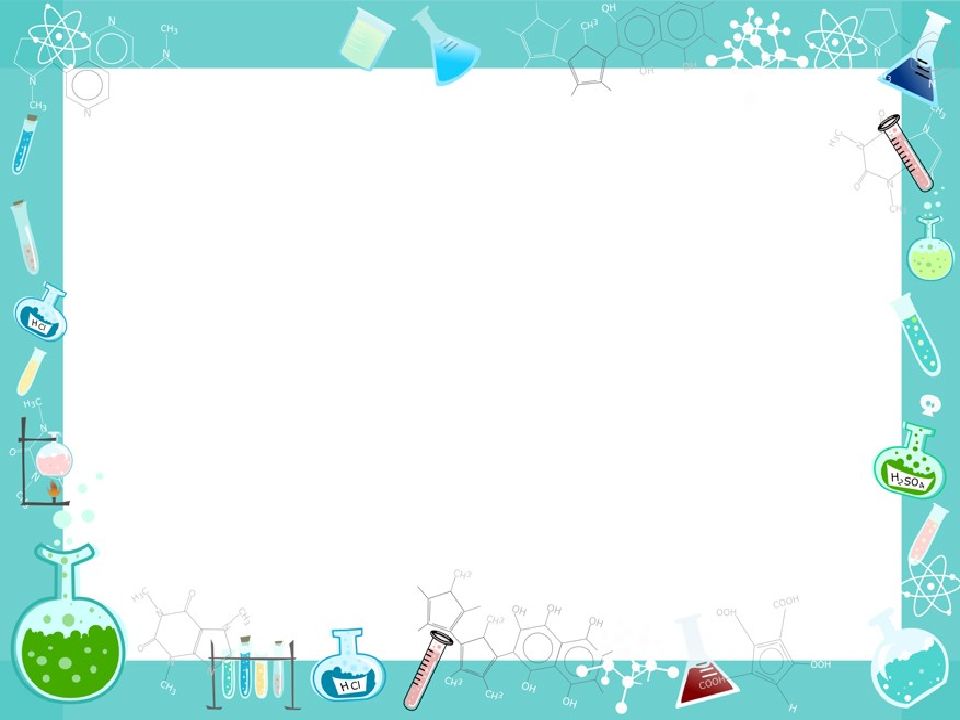 Методическое объединение
 на тему: 
«Экспериментирование как средство развитие познавательной активности 
у дошкольников»
Подготовила: воспитатель Зубова Е.С.
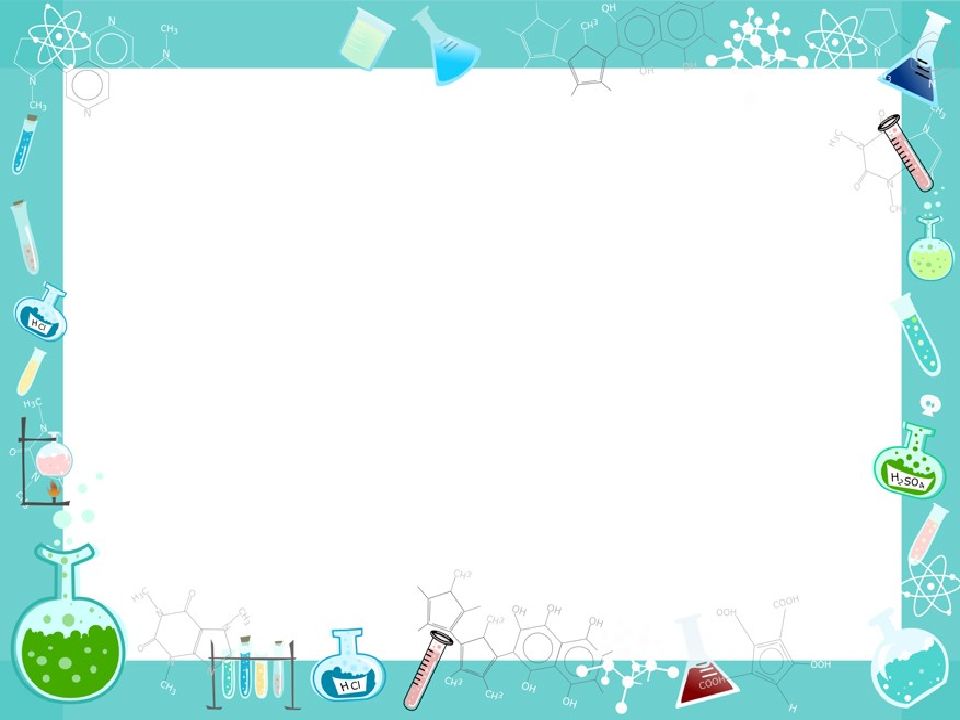 Для ребёнка нет ничего естественнее, 
как развиваться, формироваться, 
становиться тем, что он есть 
в процессе исследовательской 
деятельности»С.Л. Рубинштейн
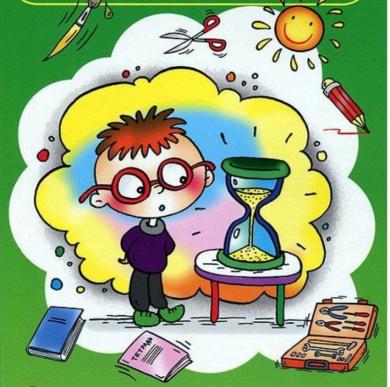 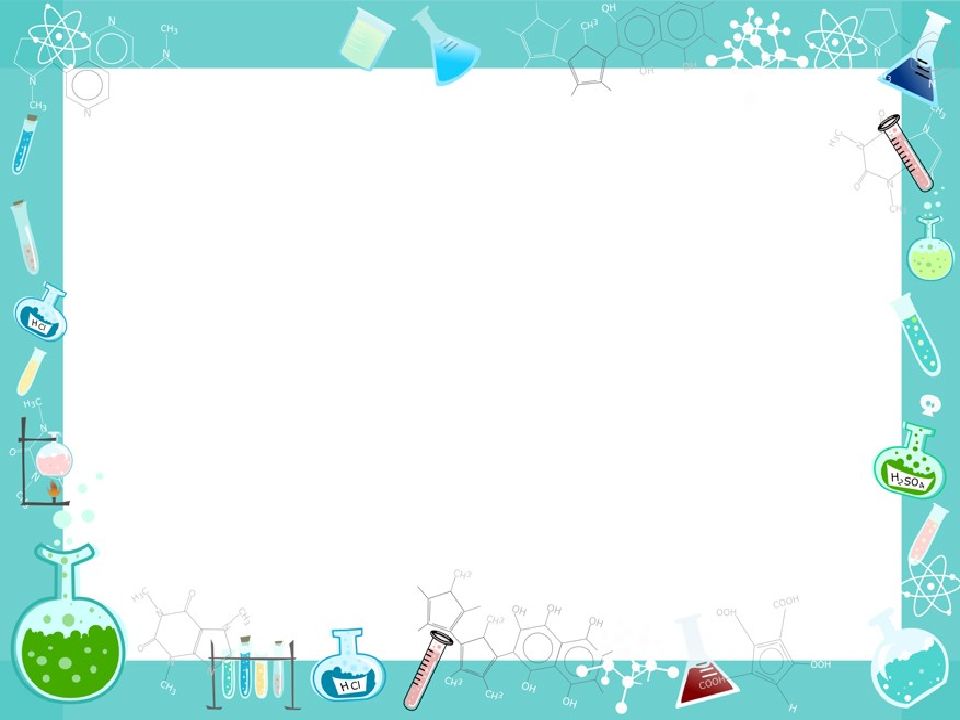 Детское экспериментирование- 
особая форма исследовательской деятельности, 
в которой наиболее ярко выражены процессы возникновения и развития новых мотивов личности, лежащих в основе саморазвития.
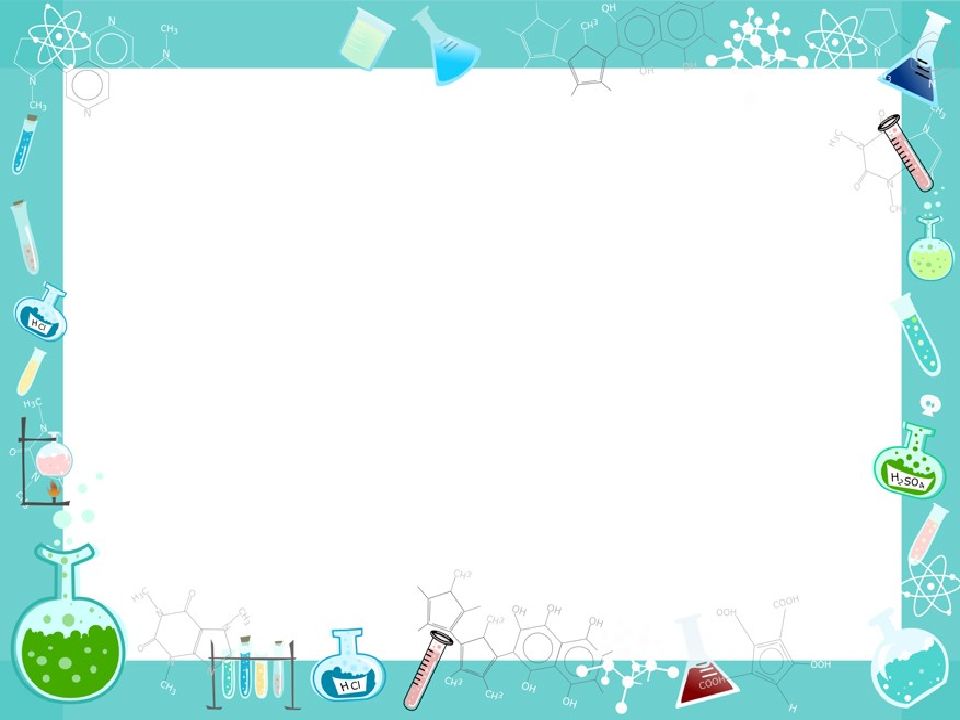 Цель экспериментальной деятельности:
Развитие познавательных интересов,
потребности в самостоятельной поисковой деятельности на базе обогащенного и сформированного эмоционально – чувственного опыта
Задачи:
. Вызвать у детей интерес к поисковой деятельности.
Учить видеть и выделять проблему эксперимента, ставить перед собой цель эксперимента, отбирать средства и материалы для самостоятельной деятельности.
развивать личностные свойства – целеустремленность, настойчивость, решительность
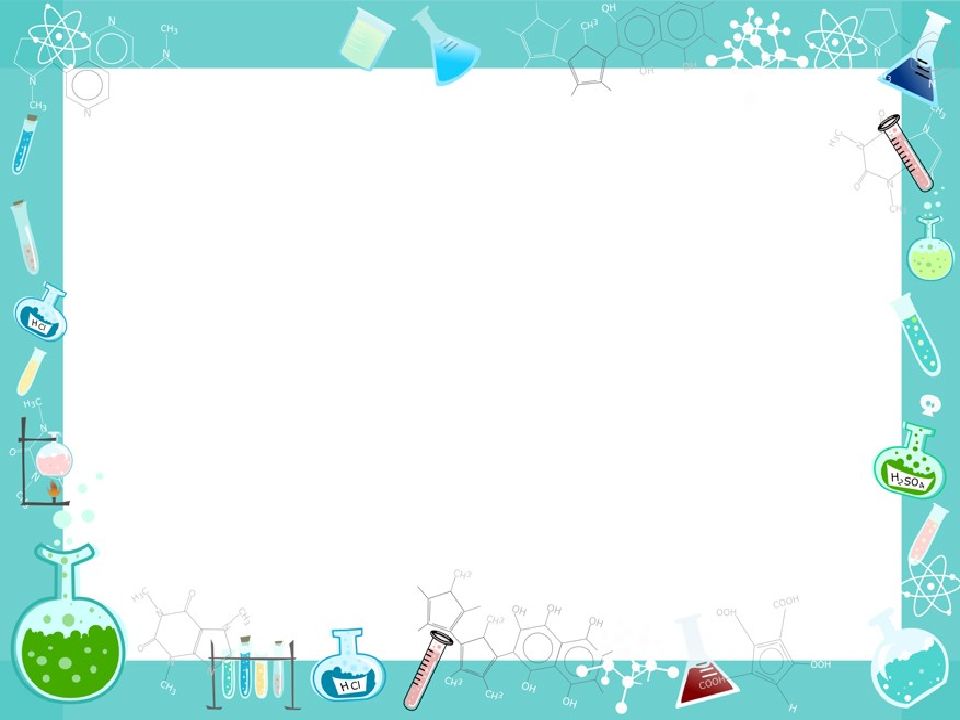 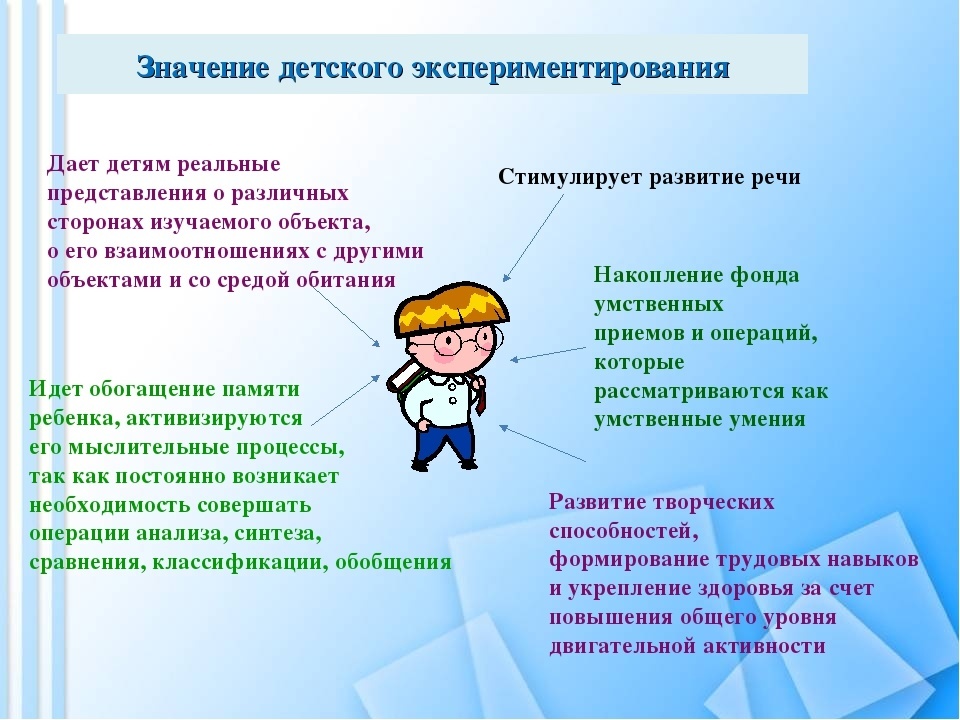 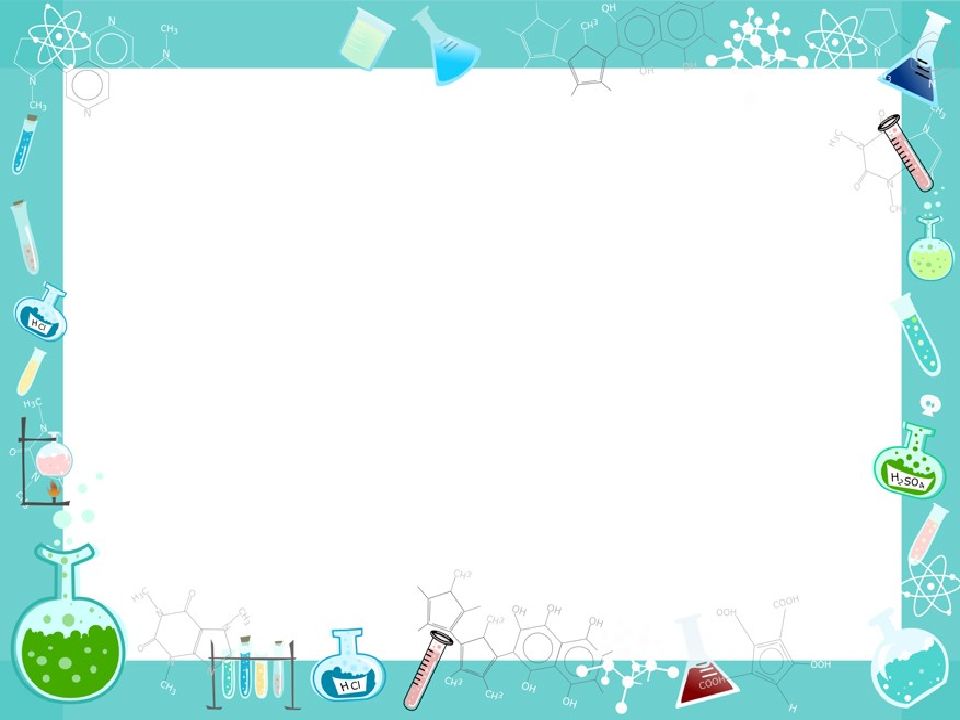 Планируемые результаты:
дети получают реальные представления о различных сторонах изучаемого объекта, о его взаимоотношениях с другими объектами и со средой обитания;

идет обогащение памяти ребенка, активизируется его мыслительные процессы, так как постоянно возникает необходимость совершать операции анализа и синтеза, сравнения и классификации;

развивается речь ребенка, так как дошкольнику необходимо давать отчет об увиденном, формулировать обнаруженные закономерности и выводы;

происходит накопление фонда умственных приемов и операций, которые рассматриваются как умственные умения;
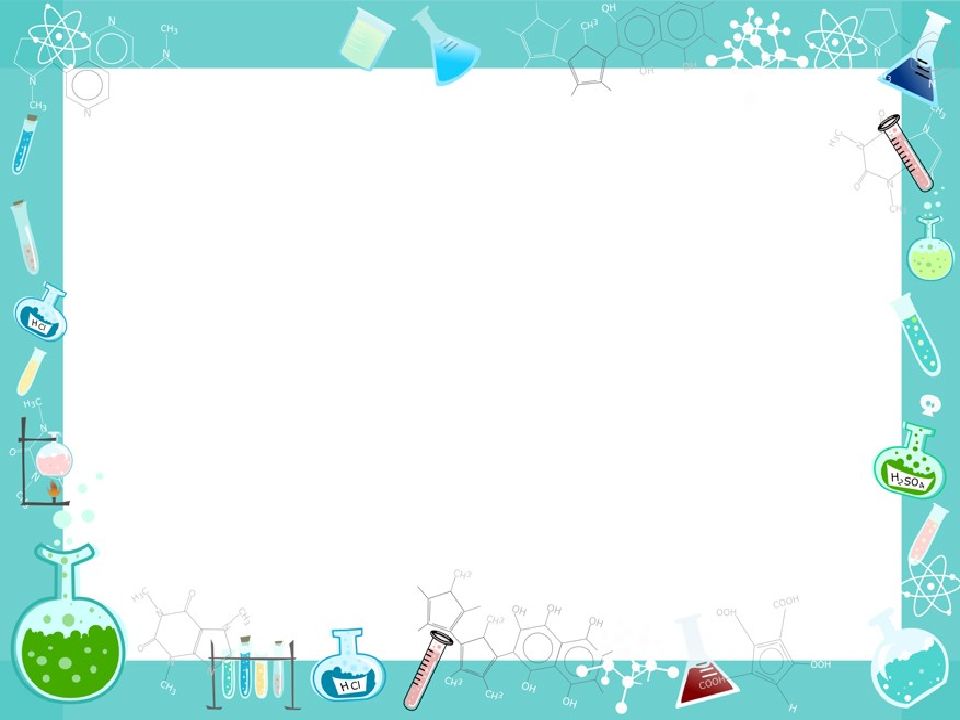 Для положительной мотивации дошкольников использую различные стимулы:
Новизна, необычность объектов
Тайна, сюрприз
Мотив помощи
Познавательный мотив (почему так?)
Ситуация выбора
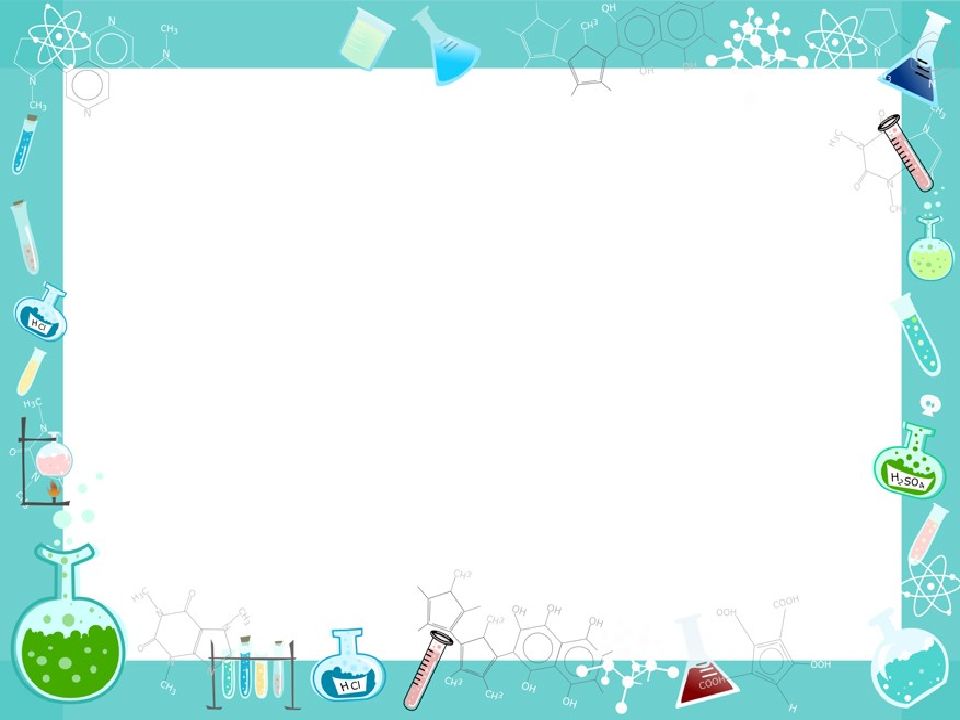 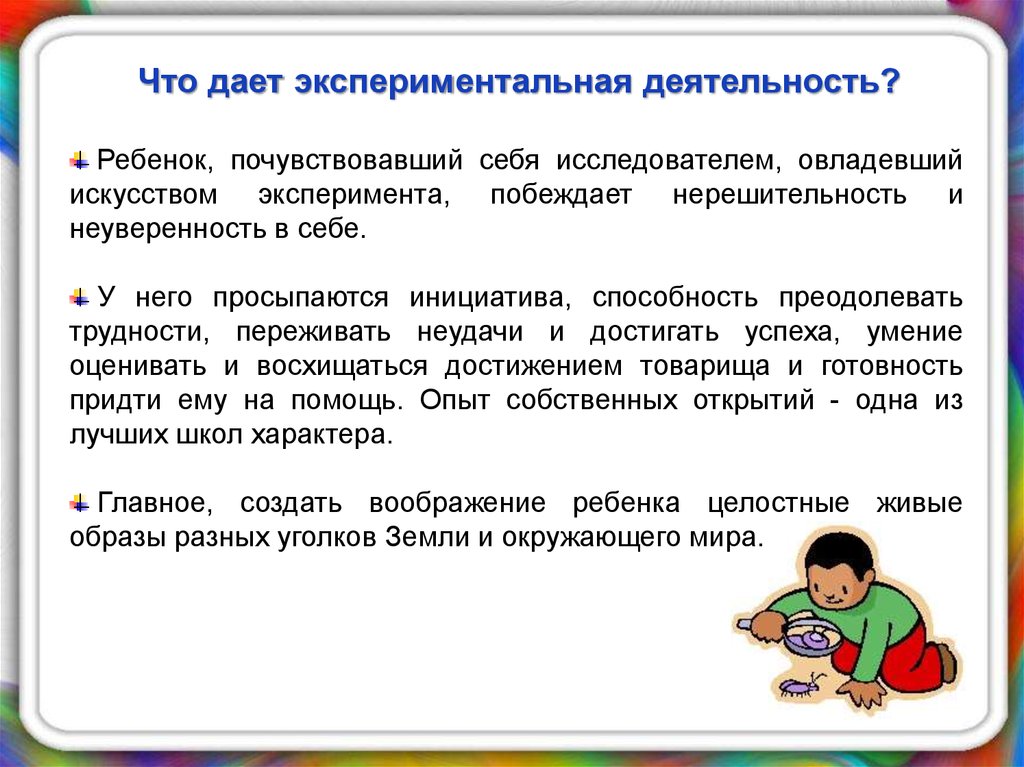